ECE 596
HW 4 Notes
1
Overview
Final Project (link)
Time: 	roughly 4 weeks
Type:	group work (1-3 people)
Topic:  	four topics for you to choice from
                           (1) content based image retrieval
                           (2) object recognition
                           (3) tracking moving object
                           (4) propose your own project idea
Eval:	Oral and Written Report. (& source code)
Points:          50 total points (+ extra credit)
2
Project Topic:
3
Project Topic:
Step 1: color clustering
Step 2: connected component 
                   morphology - get rid of noise
Step 3: attributes of a region
                   size, color, texture, centroid, bounding box
Step 4: region adjacency graph (RAG)
                    inside, above_adjacency, below_adjacency, 
                    left_adjacency, right_adjacency, other
Step 5: store step 3, step 4 results of image I 
                    in a data structure DS(I) that you designed.
Step 6: a distance measure RELDIST(I1,I2)
                    find best region correspondence & error
Step 7: a query system
                    input image I, output RELDIST(I, other Is)
                    as a sorted list. (UI not required)
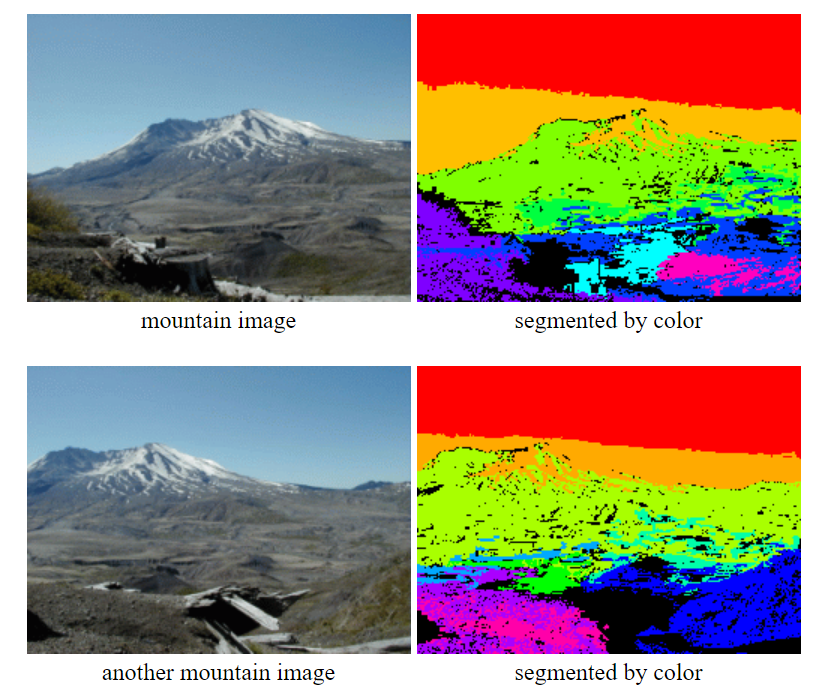 4
[Speaker Notes: 3 – traits
4 – triples
6- missing / extra regions

Use our image set  we have suggestions]
Project Topic:
Develop an object recognition system that uses "parts" from interest operators to recognize classes of objects. (ref: Yi’s work)

Step 1: code for detectors and descriptors
                   e.g. color/texture/line detectors and SIFT descriptors.
Step 2: EM algorithm used for clustering the parts  (link)
                   to find out which attributes correlate well with the object of interest.
Step 3: discriminative classifier (link)
                    the WEKA package for ideas and code.
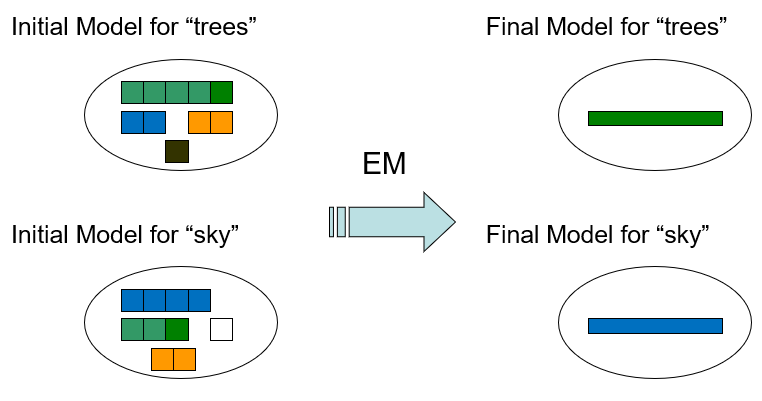 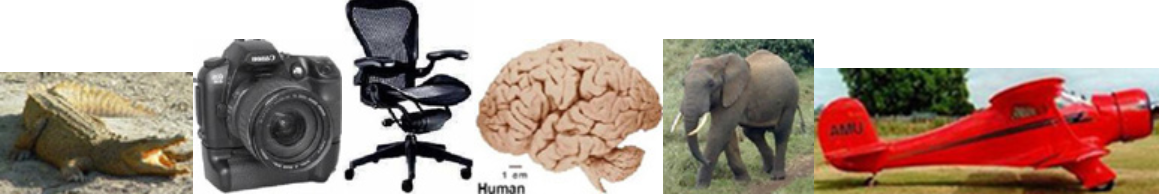 5
Project Topic:
The system should be able to detect and track multiple objects in a video, even if the background also moves. 
Result should show a colored box around each tracked object with its designated identification number.

Sample Method I
Step 1: compute optical flow
Step 2: cluster the flow vectors
Step 3: find and remove the background region

Sample Method II
Step 1: interest operators (detectors and descriptors)
Step 2: incorporate temporal information
6
[Speaker Notes: Temporal information. (ID)
Stack of images]
Project Topic:
Anything computer vision related that interests you!
Roughly of 4-week effort
Define project objectives in report/email.
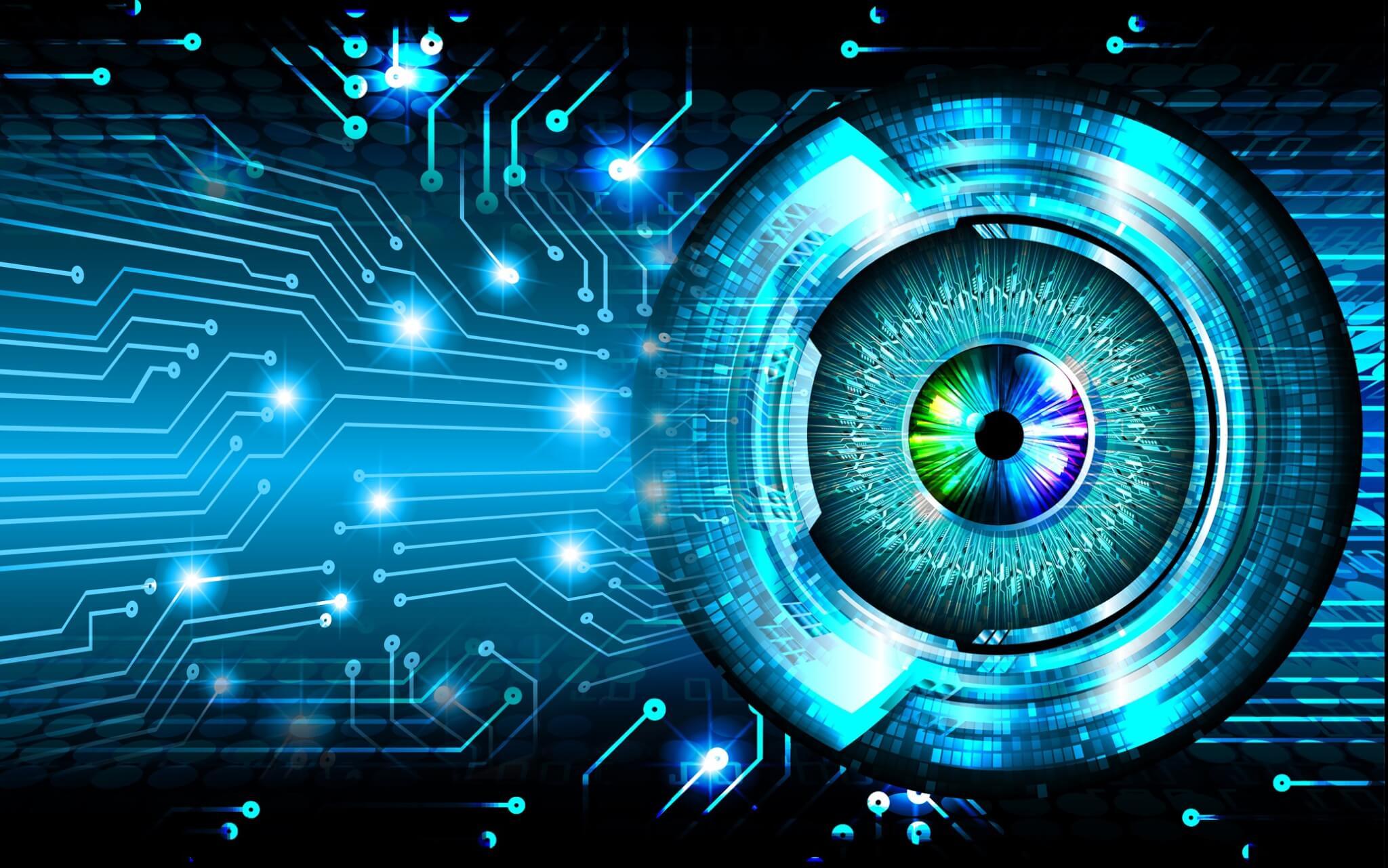 7
Timeline
Friday
1. Sign up your group on Canvas. (link)
2. Send Linda (shapiro@cs.washington.edu) an email: 
           group member/project choice/changes
8
Timeline
Friday
1. Sign up your group on Canvas.
2. Send Linda (shapiro@cs.washington.edu) an email: 
           group member/project choice/changes
Monday
3. Send Yun-Hsuan (yhsu83@uw.edu) an 
           email: with progress report about 
           current project progress. (template)
9
Timeline
Friday
1. Sign up your group on Canvas.
2. Send Linda (shapiro@cs.washington.edu) an email: 
           group member/project choice/changes
Monday
3. Send Yun-Hsuan (yhsu83@uw.edu) an 
           email: with progress report about 
           current project progress. (template)
Tuesday
4. Send Linda (shapiro@cs.washington.edu)
          your power point slides by 12/02/2019. 
5. Group presentation: demo + talk 
          (TBA mins)
10
Timeline
Friday
1. Sign up your group on Canvas.
2. Send Linda (shapiro@cs.washington.edu) an email: 
           group member/project choice/changes
Monday
3. Send Yun-Hsuan (yhsu83@uw.edu) an 
           email: with progress report about 
           current project progress. (template)
Tuesday
4. Send Linda (shapiro@cs.washington.edu)
          your power point slides by 12/02/2019. 
5. Group presentation: demo + talk 
          (TBA mins)
Saturday
6. Submit code and final report on Canvas. 
          (template) 
          Late submission till 12/10/2019
          (With 10% penalty per day)
11